James 1:2-4
Common Ground Question…
2 “Consider it all joy, my brethren, when you encounter various trials, 3 knowing that the testing of your faith produces endurance. 4 And let endurance have its perfect result, so that you may be perfect and complete, lacking in nothing.”
What type of daily trials were Christians facing when James wrote his epistle? (Consider 1 Peter 2:12-13, 18-20, 3:1, 4:4)
[Speaker Notes: Suffering (James 5:13)
Illness (James 5:14)
Poverty (James 2:2)


Famine/Weather Disasters/Storms (James grew up in Galilee too)]
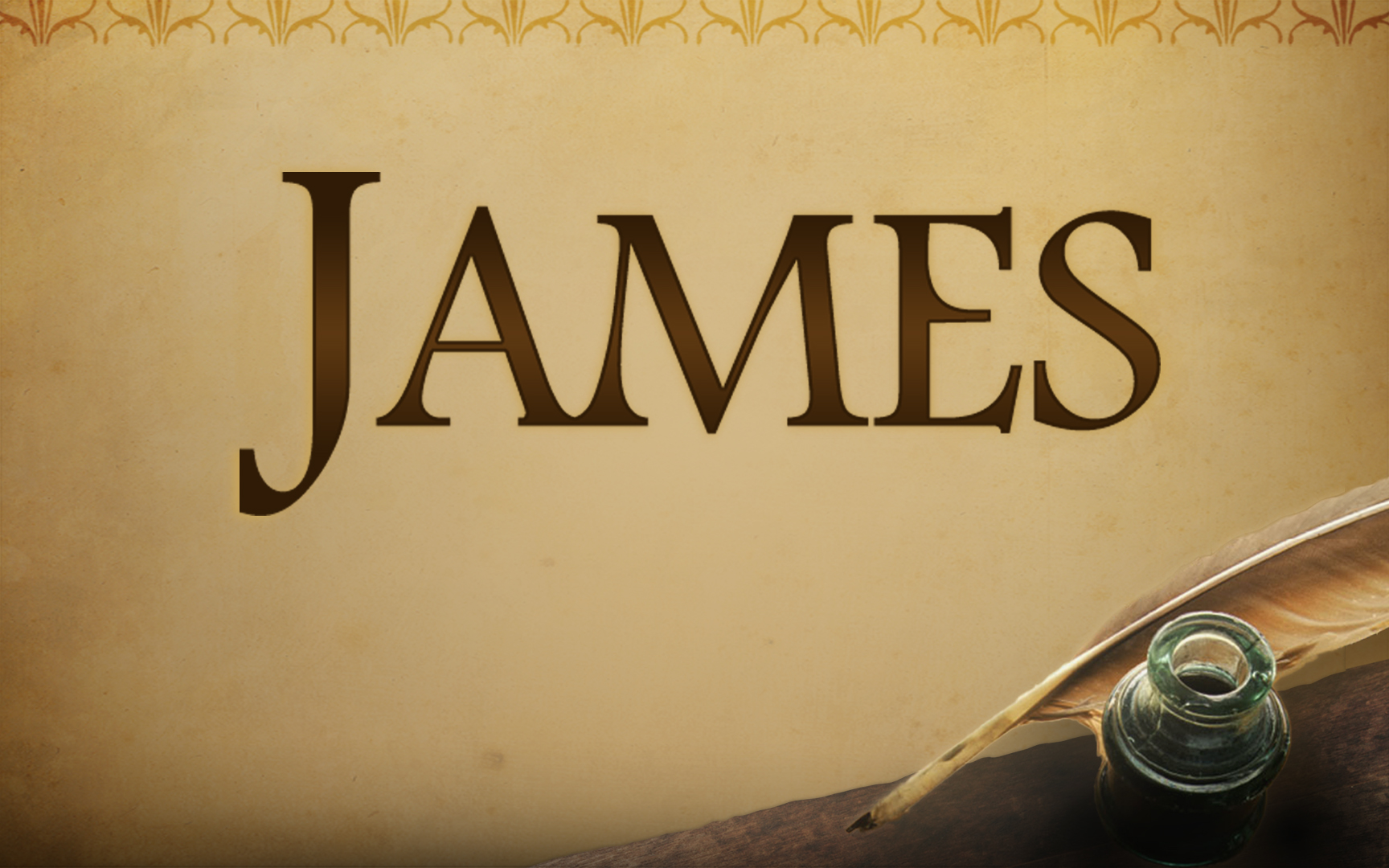 Practical Christian Living
Wholehearted Devotion to Jesus
Lesson Two • James 1:2-12
Larry Brown & Phillip Shumake
Embry Hills church of Christ
July – September 2023
OUTLINE OF JAMES
Chapter 1 - Stand With Confidence

Chapter 2 - Stand With Compassion

Chapter 3 - Speak With Care

Chapter 4 - Submit with Contrition

Chapter 5 - Share With Concern
3
[Speaker Notes: CHAP 1 - CONFIDENCE
Trials – There are benefits in trials
Temptations – God only gives what is good, Know that
The gospel can “keep your souls saved”
Therefore – you must be doers of the word
CHAP 2 – COMPASSION
Showing favoritism is sinful (poor vs rich)
Saving , true faith should move you to action
CHAP 3 – CARE
We all need to learn to control our tongues
Practice what you preach
CHAP 4 – CONTRITION (REPENTANCE)
Whose will do you seek? You own or God’s
Submit to God, Serve God, Be a Friend of God and not of this world
Draw near to God, Humble yourself to God
CHAP 5 – CONCERN
Share in possessions – wealth will rot
Share in patience – Job
Share in prayer]
SAVING FAITH
“…the testing of your faith…” James 1:3
Faith Obeys the Word
Faith Removes Discrimination
Faith Proves Itself By Works
Faith Controls The Tongue
Faith Produces Wisdom
Faith Produces Humility
Faith Produces Dependence on God
4
[Speaker Notes: SURVEY OF JAMES
 A.  James develops the theme of the Characteristics of TRUE FAITH.
The purpose of this letter is to challenge his readers (believers) to examine the quality of their daily lives in terms of attitude and actions.

James gives us the Characteristics of Saving Faith.

1.  With reference to our attitude toward these trials and temptation, these are the characteristics of faith;
Faith obeys the Word.
Faith removes discrimination.
Faith proves itself by works.
Faith controls the tongue.
Faith produces humility.
Faith produces dependence on God

2.  If your faith does not have these characteristics, then it is not a saving faith!]
12 TEACHINGS IN JAMES: Whole-Hearted Devotion to God
Favoritism vs Love 			James 2:1-13		See Matthew 5:46-48
Genuine Faith			James 2:14-26		See Matthew 7:21-27
The Tongue			James 3:1-12		See Luke 6:43-45
True vs False Wisdom		James 3:13-18		See Matthew 5:3-11
A Divided Heart			James 4:1-10		See Matthew 6:24
Condemning Others		James 4:11-12		See Matthew 12:36-37
The Arrogance of Wealth		James 4:13-17		See Matthew 6:28-34
The Danger of Wealth		James 5:1-6		See Matthew 6:19-21
Patience and Endurance		James 5:7-11		See Matthew 24:13
Telling the Truth (Yes=Yes)		James 5:12		See Matthew 5:37
Faith-Filled Prayer			James 5:13-18		See Matthew 21:21-22
Restoring Others			James 5:19-20		See Matthew 18:15
5
HOW DO I DO THESE THINGS?Chapter 1
Be Perfect			James 1:2-24		Trials Produce Perfection
Wisdom – Ask in Faith	James 1:5-8			How to Deal with Trials
Trust in God			James 1:9-11		What Lasts?
Good & Perfect Gifts	James 1:12-18		Be First Fruits in Jesus
DO God’s Word		James 1:19-27		Speak with Love
								Serve the Poor
								Be Wholly Devoted to God
6
JAMES CHAPTER 1
TRIALS (1:1-12)
Attitude - Striking Paradox - Joy in Trials?
Advantage - What do they produce?
Assistance - If we endure trails, what will we receive?
TEMPTATIONS (1:13-18)
Source - Where do temptations come from?
Steps - Who is to blame for these temptations
Solution - What then does God give us?
What is the greatest gift we’ve been given?
RESPONSE (1:19-27)
Reception - What should we be quick to hear? Why (Vs 21)?
Respond - Is just hearing God’s word enough?  What is the mirror?
Resignation - Are we under law today?  If so which one?
Resolve - What is Pure and Undefiled Religion?
[Speaker Notes: 1:2-12 – TRIALS
Attitude in Trials
Advantage in Trials
Assistance in Trials

1:13-18
Source of Temptations – From our own desires
Steps in Temptations – Lust, Enticed, Conception = Sin = Death
Solution for Temptations – Word of Truth.  God gives only good and perfect

1:19-27 (key to how we respond to trials and resist temptations
Reception of the Word
Respond to the Word
Resignation to the Word]
James 1:2-4
Commands That Lead To Patience
COUNT – (heegeesasthe) A Joyful Attitude (1:2)
Count it all joy when you fall in to various trials. (Psa 30.5; Heb 12.2)
A Financial Term – To Evaluate. Think Forward, To Lead the Way
KNOW – An Understanding Mind (1:3)
Know the Testing of your Faith Produces PATIENCE
Faith is Always Tested
Testing Works For us, Not Against Us (PERFECT WORK)
Trials Rightly Used Help Us To Mature (COMPLETE)
LET – Surrender Our Will (1:4; 9-11)
Steadfastness
It is Our Choice, we must Allow these trials and come through them
ASK – Believe and Trust in God (1:5-8)
[Speaker Notes: COUNT - 
We should expect trials (God says “WHEN” not “IF” (John 16:33; Acts 14:22)
We are God’s “Scattered” people, we are not “Sheltered” people
Some trials come because we are human, others come because we are Christians.
Count – A financial term meaning “Evaluate”
Re-evaluate your priorities and what is really important to you
Heb 12:2 – Christ endured the cross with joy.
Job 23:10 – He knows the way I take, He has tried me, I will come out gold
KNOW
Faith is always tested – God Tested Abraham, He does this to bring out the best in us.
Testing works for us, not against us – 
Trying – approval, like gold ore
Rom 8:28 – God causes all things to work out for our good
2 Cor 4:17 – Our light and momentary affliction.
Testing helps us to mature (Patience) – The ability to keep going when things are tough
Patience and Belief go hand in hand together.
Rom 5:3-4 – Tribulation works patience, experience, and hope
Heb 6:12 – Be…followers of then thru faith and patience inherit the promises
Heb 10:36 – You have need of patience, do the will of God, and receive promise.
Isa 28:16 – He that believes shall not make haste.
Trials build patience – we must go through trials to get this blessing.
LET
It is our choice our free-will that determines how we come through trials
God’s goal for us is maturity, perfection, completeness, a finished product
Eph 6:6 – Doing the will of God from the heart
Jonah – He tried to resist God and was chastened, and then believed.
Why not pray for Deliverance, or strength? – We need wisdom so that we don’t waste these opportunities God gives us to mature.
ASK – Wisdom helps us understand how to use these circumstances for our good and God’s glory
Must ask in faith without doubting (Peter sank in the water because of doubt (Matt 14:22-23)
Many live life like a cork floating on water – Up one minute and Down the next.
Eph 4:14 – Not tossed to and fro
Vs 12 says “Blessed is the  man that endures”.  James begins and ends with JOY!!!
All this happens because God LOVES US!!!]
James 1:2-4
Attitude In Our Trials
COUNT IT - Think Forward, To Deem, Consider, Regard, Place Value on, To Lead The Way, To Go Before, A Financial Term Meaning: To Evaluate
Job 23.10 – when He has tried me, I shall come out as Gold ; Psalms 30.5 – joy comes by morning
ALL JOY  “PASA CHARA” – Let Complete Joy, In Every Circumstance Lead The Way.  Delighted, Pleased With Something, Not Partial. (1 Peter 1.6-8; 2 Cor 12.10)
Hebrews 12:2 - “Jesus…the joy that was set before Him endured the cross.”
Matthew 5:11-12 – Persecute, all kinds of evil – REJOICE! Great is your reward
TRIALS - A Putting to the Test, Proving, Proof, Experience
These Are External Forces That “Try” us.
FALL INTO -  To Fall Into, Or Among, Encounter, Surrounded
2 Timothy 3.12 – if you desire to live godly – you will suffer persecution
VARIOUS - Multicolored, different trails based on your circumstances.
Just when you think you have it bad …
[Speaker Notes: JOY - James begins with “pasa” meaning ALL, ENTIRELY, AND COMPLETELY.  It must agree with the noun following it (JOY) – Meaning the totality of all things
We should not divide our experiences in to pleasant and unpleasant things
1 Peter 1:6-8 – rejoice even though you have been grieved – to test your faith.
JOY (chara) means delighted, pleased with something
James does NOT say to be joyous “FOR” trials, but “IN” trials.
The JOY comes after the victory is won.
We should not look at life and say “How do I keep from falling into various trials?”, but rather “How can I overcome these trials when I fall in to them?”
COUNT IT (heegeesasthe) – an internal attitude to think forward.  Consider, regard, to place value on, deem it.  Present Indicative Tense – To lead the way, to go before
Psa 30:5 – weeping endures for a night, but joy comes by morning.
The sun seems to bring relief
Matt 5:11-12 – Your reward is in heaven.
Heb 12:2 – “Jesus … the joy was set before Him endured the cross.
Was the cross joyful? – Jesus was able to get through the trial by looking forward (counting on it!)
TRIALS (peirasmos) – a putting to the test, proving, proof, attempt, experience
These are not temptations (vs 13ff), these are external forces upon us.  
Trials give us experience
FALL INTO (peripeseete) – to fall around, to fall upon, to fall aside
We can not avoid them, that is why James uses the adverb “when” and not “if”
Matt 10:22-23 – hated by all, but he who endures will be saved
John 16:33 – In me you have peace, in the world you have tribulation
2 Tim 3:12 – If you desire to live godly, you will suffer persecution
VARIOUS TRIALS – multicolored, meaning the different trials we are faced with.
Just when you think you have had it bad, just look around you and I promise someone has it worse.
Place in the Hudson River where it looks like you will wreck against the rocks, but all of a sudden, as you enter the shadow of a mountain, an opening appears and you pass in to a grand and beautiful bay.]
James 1:2-4
Common Ground Question…
2 “Consider it all joy, my brethren, when you encounter various trials, 3 knowing that the testing of your faith produces endurance.
Outlook & Outcome: My trials are like a spiritual workout. So, what kind of spiritual muscle is built during hard times?
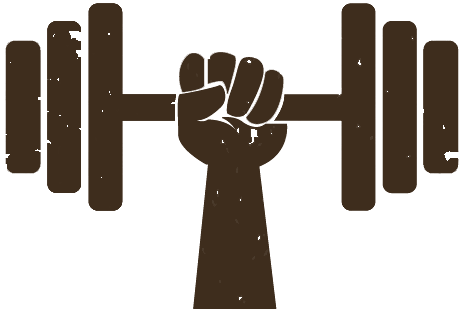 [Speaker Notes: Patience.

Gratitude.

Stewardship.

Contentment.

Trust in the Lord.

Courage.

Diligence.

Sympathy!

** We will show ourselves NOT OF THIS WORLD when we turn to Faith instead of despair.]
James 1:2-4
Advantage of The Trials
KNOW – Discernment, Understanding, Distinguishing, To Continue to Find Out
Ginkooskontes - Knowledge gained from personal experience. 
Romans 8:28 – God causes all things…, 2 Corinthians 4:17 – Light and momentary affliction…
TESTING – Proving, As metal is purified by fire (Sterling Silver Coins)
1 Peter 1:6-7; 4:12-13 – Rejoice, even when Grieved by various trials
Malachi 3.3 – He will sit as a refiner of silver …
FAITH - Trust, Confidence – In an Active Sense (1 Tim 1:12; Heb 11:1; 8-10)
Commitment of One’s Life (John 1:12-13), Obedience (Heb 3:16-18)
PRODUCES / WORKETH – (katergazetai) To Work Out, Accomplish, this Work as a Goal
Phil 2:12 – Work out your salvation / Romans 5:3 – tribulation produces perseverance
PATIENCE – To Stay, Abide Under, Stand Fast
Col 1:11 – …for all patience and longsuffering with joy
[Speaker Notes: KNOWING (ginooskontes) – recognizing, discernment, distinguishing, understanding, knowledge gains from personal experience.
If you read a book on baseball, it wouldn’t mean you could play the game well – you don’t have any “ginosko” – no experience.
The same is true with your faith – You must get some “ginosko” in you.
The present active participle –  to continue to find out, continue in “knowing”
But we still ask “why”, James is about to tell us why.
TESTING / PROVING (dokimion) – metals put to the test to see if they are real
The crucible through which ore is made to pass so that the heat can separate the genuine ore from the dross (waste or scum that floats to the top)
Our faith must be tested to make sure it is the real thing. (1 Pet 1:6-7; 4:12)
Mal 3:3 – I will sit as a refiner and purifier of silver… so that they might offer to the Lord and offering of righteousness.
Silversmith must constantly watch the silver or it will be ruined.  The silversmith knows the exact time that the silver is done – When I can see my image in the silver
God’s goal for us is that we become Spiritually mature
More Like You Jesus, More Like You
PRODUCES  - to bring about
If you endure, the trial will not leave you empty, but will bring about a pure, perfect, complete, lacking nothing, wisdom seeking, humble, faith.
PATIENCE – (hupomonen) denotes perseverance, steadfastness that do not falter under suffering.  It is made up of two words (hupo) UNDER, and (menoo) – to stay, abide.
The blacksmith holds the iron in the fire to make it pliable and useful,  God permits trials to mold us, acquire pliability and patience.
If we are never in the fire, we become stiff and useless.
Col 1:11 – strengthen with all might, for all patience and longsuffering with joy
WORKETH (katergazetai) – More than work or toil, it means to work out, to achieve, to accomplish, it carries with it the idea of a goal.
Phil 2:12 – work out your own salvation
The more a tree is blown by the wind, the deeper its roots grow.
Rom 5:3 – tribulation produces perseverance]
James 1:2-4
Advantage of The Trials
LET – Let it Keep on having its full effect.  It should not be interrupted,  Our choice
Don’t Waist These Opportunities That God Gives To Help Us Grow.
PERFECT WORK (teleion / ergon) – to reach the end, fulfillment, to bring something to its successful completion
“Work” (3) To Reach Your Goal (telos).   “Work” (4) Endurance Should Be Active,  Attain the Abundant Life.
Patience enables us to bear all trials of life, and make profitable use of them, till that great day of reaching our heavenly goal! (Surgeon who has finished school and is ready to practice; animals that are full grown and useful)
BE PERFECT – Must Become Mature. Not Perfectionism. 
The “GOAL” is not everything.  There is Joy to be had on the way
Complete, Lacking Nothing – Whole, Complete, All its Parts, Lot, Assigned, Used of an Heir who is about to receive his Inheritance
LET the Trials Come – I Will Not LET Them Rob Me Of My Inheritance
[Speaker Notes: LET – it should be allowed, it should not be interrupted.  Let it keep having
There are not 10 easy steps to a mature faith
PERFECT (teleioi) fulfillment, goal, end, bringing something to a successful completion
Rev 2:10 – by faithful and I will give you a crown of life
Heb 2:8-10 – Christ was made perfect by completing the mission through his death
This term is used of animals that are full grown, and of students who have graduated and are ready to practice (surgeon who finished school and internship is now mature in preparation.
How would you feel if you had children who never grew up? School of hard knocks.
WORK (ergon) – indicates that endurance should be active and not passive.  This is a different word for work than in verse 3 (katergazetai)
Christ wants us to develop the capacity to carry a load without permitting the load to depress him, but rather to help him reach his goals.
Different boats carry different kinds of loads (rowboat, sailboat, Steam Boat)
An empty ship is dreaded by the crew because it will be tossed about like a cork on the sea – it has no weight to keep it steady.  A full ship will cut through the waves.
COMPLETE or ENTIRE (holokleroi) – all its parts, allotted, as a puzzle is complete, nothing is missing.  Holo = whole, +  kleros =  a lot of allotment
In ancient times this word referred to the heir who was about to receive his full inheritance
LACKING NOTHING (holokleeros) – nothing deficient, one who possesses all the attributes of Christian character.]
James 1:2-4
Advantage of The Trials
TESTING OF YOUR FAITH PRODUCES…
Patience (Vs 3) - Steadfastness, not faltering
Perfection (Vs 4) - Fulfillment, Goal, End
Complete (Vs 4) - All its parts, Not Deficient
Lacking Nothing (Vs 4) - Nothing Left Behind
Seek Wisdom (Vs 5) - Trust In God
Pure Faith (Vs 6) - Tested, No Impurities
Humility (Vs 10) - Understand Your Position
Crown of Life (Vs 12) - The Goal with Endurance
WORK (katergazetai) verse 3 – Toward the Goal (Crown – vs 12)
WORK (ergon) verse 4 – Be active, Attain the Abundant Life, Joy
[Speaker Notes: KNOWING (ginooskontes) – recognizing, discernment, distinguishing, understanding, knowledge gains from personal experience.
If you read a book on baseball, it wouldn’t mean you could play the game well – you don’t have any “ginosko” – no experience.
The same is true with your faith – You must get some “ginosko” in you.
The present active participle –  to continue to find out, continue in “knowing”
But we still ask “why”, James is about to tell us why.
TESTING / PROVING (dokimion) – metals put to the test to see if they are real
The crucible through which ore is made to pass so that the heat can separate the genuine ore from the dross (waste or scum that floats to the top)
Our faith must be tested to make sure it is the real thing. (1 Pet 1:6-7; 4:12)
Mal 3:3 – I will sit as a refiner and purifier of silver… so that they might offer to the Lord and offering of righteousness.
Silversmith must constantly watch the silver or it will be ruined.  The silversmith knows the exact time that the silver is done – When I can see my image in the silver
God’s goal for us is that we become Spiritually mature
More Like You Jesus, More Like You
PRODUCES  - to bring about
If you endure, the trial will not leave you empty, but will bring about a pure, perfect, complete, lacking nothing, wisdom seeking, humble, faith.
PATIENCE – (hupomonen) denotes perseverance, steadfastness that do not falter under suffering.  It is made up of two words (hupo) UNDER, and (menoo) – to stay, abide.
The blacksmith holds the iron in the fire to make it pliable and useful,  God permits trials to mold us, acquire pliability and patience.
If we are never in the fire, we become stiff and useless.
Col 1:11 – strengthen with all might, for all patience and longsuffering with joy
WORKETH (katergazetai) – More than work or toil, it means to work out, to achieve, to accomplish, it carries with it the idea of a goal.
Phil 2:12 – work out your own salvation
The more a tree is blown by the wind, the deeper its roots grow.
Rom 5:3 – tribulation produces perseverance]
WHY DO TRIALS COME?
2 CORINTHIANS 1:4 - That We Can Comfort Others

2 CORINTHIANS 1:7 - That You Can Partake Of His Comfort

2 CORINTHIANS 1:9- That We Might Trust in God and Not Ourselves

2 CORINTHIANS 1:11 - That God Will Receive the Glory
James 1:5-8
Prayer: Assistance For The Trials
James 1:5-8 If any of you lacks wisdom, let him ask God, who gives generously to all without reproach, and it will be given him. (6) But let him ask in faith, with no doubting, for the one who doubts is like a wave of the sea that is driven and tossed by the wind.  (7) For that person must not suppose that he will receive anything from the Lord; (8) he is a double-minded man, unstable in all his ways.
We Must Ask God – No other Source (vs 5) – Mt 7.7-11, Heb 7.12
Shows our dependence on God (Poor in Spirit Mt 5.3)
We Must Ask God For Wisdom (vs 5)
That Which Will Help Us View Trials With “All Joy”
We Must Ask God “In Faith” (vs 6)
A Firm Reliance, Trust, Dependence on God (Mt 8.5-13)
Coupled With A Willingness To Obey
We Must Ask God “Without Doubting” Double Mind (vs 6 & 8)
Divided In One’s Mind, An Inner Battle, Unwavering
Tossed (rhipis) – bellows, to fan the flame – Eph 4.4
God Gives Liberally (vs 5) – God Will Give Without Reproach
“Haploos” – (1) to Spread Out (2) Singly, (3) Naturally
[Speaker Notes: This verse begins with “de” meaning “but”
Verses 1-4 told us to face our trials with joy because they will product patience, maturity, perfection, etc…
But we can’t do it by ourselves (a Mason must have brink and mortar, the right equipment to do his job) so must the Christian have the right equipment
QUESTION – How do I look at trials with Joy?  Answer – Ask God for wisdom.
WISDOM (sophias) true knowledge in a practical way.  Skilled in the arts, science, human affairs, shrewdness, and the proper use of knowledge
But we must constantly ask God for this – don’t wait until you are swallowed up with trials to turn to God (He is not an emergency God)
If you leave the house without your wallet – when will you notice that you don’t have it?  When you need it.
Prov 9:10–Fear of the Lord is the beginning of wisdom, knowledge of Him is Understanding
Eccl 7:12 – wisdom gives life to those that have it.
Luke 6:40 – everyone who is perfectly trained will be like his teacher.
ASK OF GOD – This is where this wisdom is found
Matt 7:7-11 – Ask, Knock, Seek
Heb 4:16 – come boldly to the throne of grace.
WHO GIVES TO ALL LIBERALLY – Gives (in the Greek, is associated with the previous noun – God.  So Liberal giving is an attribute of God.  
He gives with a single heart, freely, purely, w/o resentment, reluctance, or bitterness
UPBRAIDETH NOT (oneidize) – reproach, revile, God will not do this to us.
When someone continues to ask us for something, we get irritated, but not God
IT SHALL BE GIVEN – Ps 84:11 – no good thing will He withhold
In context he is talking about wisdom to deal with trials – God will not keep this from us]
James 1:5-8
Common Ground Question…
5 But if any of you lacks wisdom, let him ask of God, who gives to all generously and without reproach, and it will be given to him.
What challenges led Moses (Ps. 90:12), Solomon (1 Kings 3:6-14), & Daniel (Daniel 1:8, 17, 2:16-23) to seek God’s wisdom?
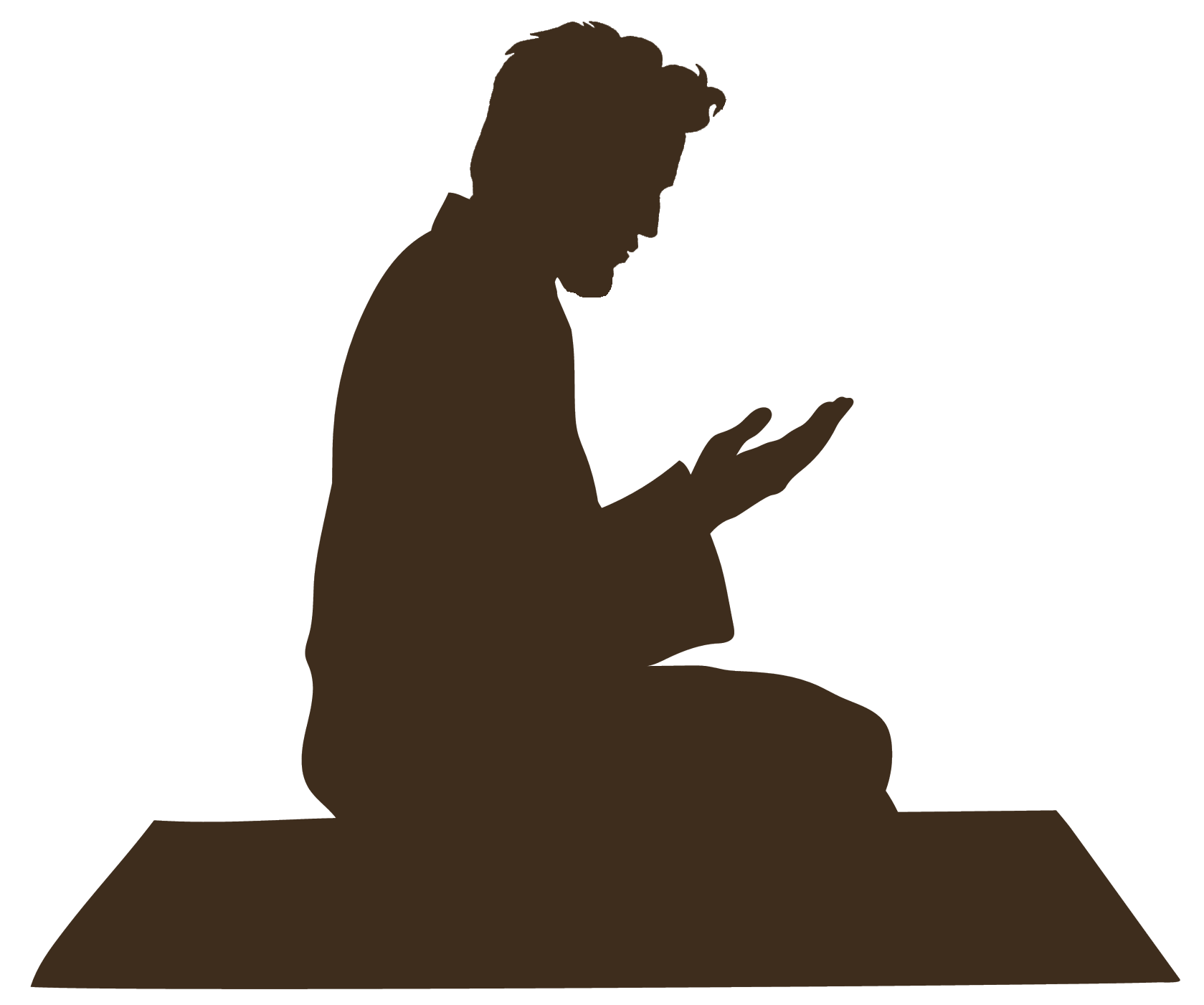 [Speaker Notes: Patience.

Gratitude.

Stewardship.

Contentment.

Trust in the Lord.

Courage.]
James 1:9-11
Financial Circumstances: Example of The Trials
Poverty and Wealth. Both circumstances can bring their own temptations, and wisdom is needed to live godly in both situations. 

The double-minded man who was unstable in everything –  such a man has the wrong view of life. He thinks that if he is poor, he is forsaken of God and that if he is wealthy, he is blessed of God.

The trials that believers encounter often cause a reassessment of life's real values - What is truly important?
[Speaker Notes: Faith is the GREAT EQUALIZER…]
James 1:9-11
Financial Circumstances: Example of The Trials
“My brethren, count it all joy when you fall into various trials…moreover, let the brother of low degree rejoice in his exaltation.”
The “Lowly” Brother – Remember the Unsearchable Riches in Christ (Eph 3.8)
“tapeinos” - Meaning – Does not rise far above the ground
Glory in his exaltation (You are high, when you are low)
The “Rich” Brother - Gain the whole world and lose your soul?  Mark 8.36
In his humiliation
Wealth Does Not Last (circumstances change). 
They come and go. Luke 12.15 – life is not measured by possessions
Where is your trust? Luke 12.20 – Building Bigger Better Barns
When you are brought low - rejoice.
[Speaker Notes: This probably refers to the rich Christian and not the rich non-Christian.
Difficult to understand (verses 9-11).  They could be talking bout the source of temptations or trials, OR these verses could be discussing the gains and losses of material things and the trials associated with that gain or loss.
IF POOR – there are trials and temptations of the destitute
Murmuring, complaining, and envy
IF RICH – There are common temptations associated with this
Covetousness, miser, or the suffering of the loss of these things.
The verse also begins with “de” meaning :but” or “moreover” which links it to verse 2 (everything else is parenthetical)
Trials, along with patience, joy, perfection, maturity, also cause you to be humble
Trials have a way of leveling the playing field.
THE LOWLY BROTHER IS RICH (IN LOW DEGREE) (tapeimos) – the one who does not rise far from the ground.  One of humble circumstances.
It was not unusual for Christians to lose everything
Circumstances of life are always trying to knock a Christian down – JAMES TELLS US THIS CAN’T BE DONE – You are High When You Are Low.
Eph 3:8 – The unsearchable riches of Christ.
GLORY (kachasthoo) – literally means to boast, to profess loudly something that you are proud of.  But his is not vain glory, but proper glory – rejoicing.
BUT THE RICH – the natural thing is to be proud of your possessions.  The rich should not boast of his stuff, but of his position in Christ
Luke 12:15 – Life is not measured by possessions
1 Tim 6:17-19 – those that are rich do not be haughty.
FLOWER (expepses) metaphoric meaning – height, highest pitch, zenith, 
Your riches have reached their highest pitch, they can take you no further.
PASS AWAY (10) – They don’t last (Wild Flower of Texas)
Mark 8:36 – what do you get if you gain the whole world and lose your soul?
Luke 12:20 – tonight your soul is required of thee.]
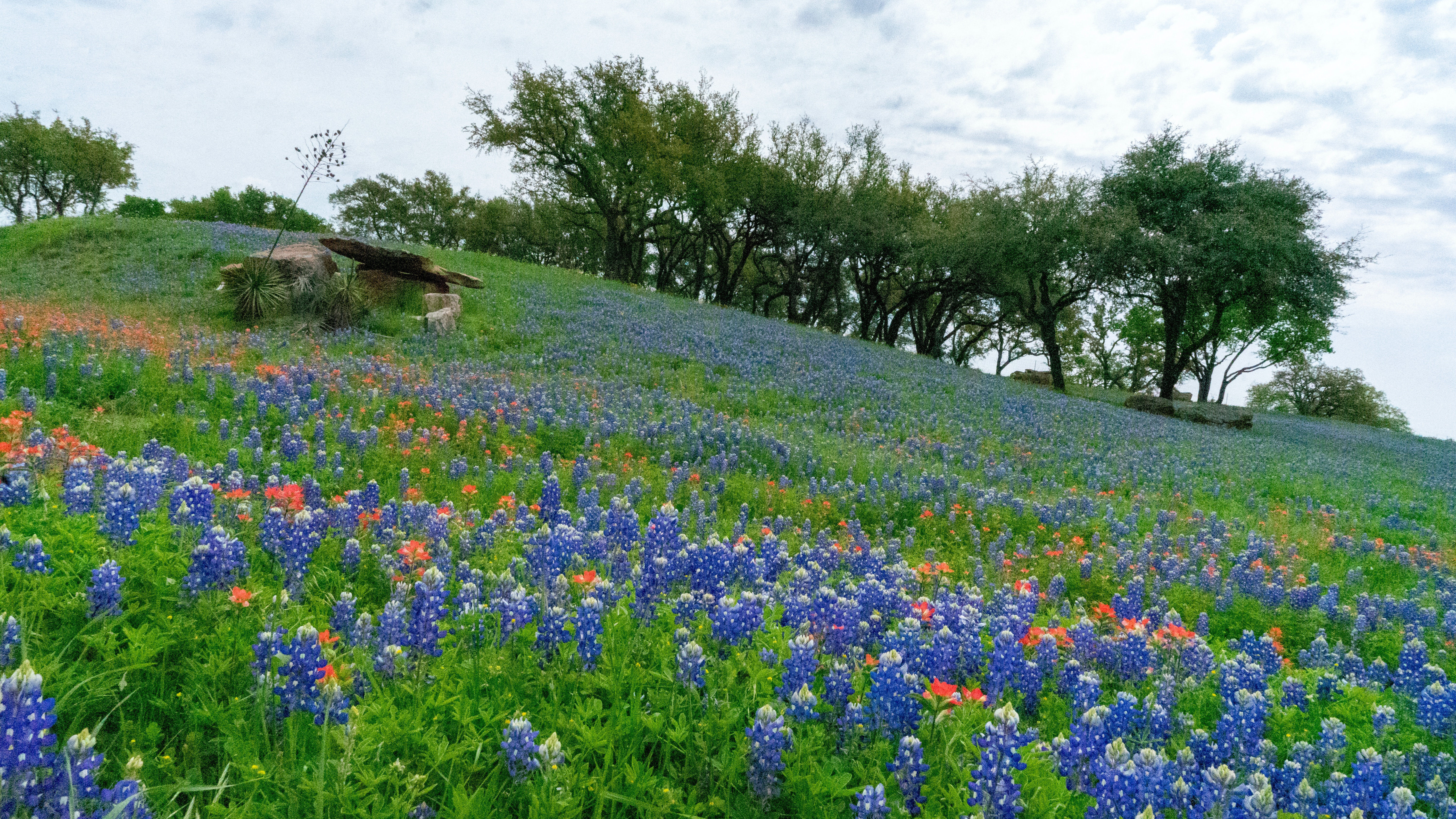 James 1:9-11
The Flower Fades
Flower - Height, Highest Pitch, Zenith
GRASS (chortos) – a feeding place,a pasture
The grass has grown so high that it buds into Flowers.
No one has fed on it, no one has enjoyed this rich, wonderful pasture
Your Riches have taken you as high as they can but can go no further
Mark 8:36 – what do you get if you gain the whole world and lost your own soul?
Luke 12:20 – tonight, your soul is required of you

Only The ChristianCan NOT Be KnockedDown!
James 1:12
“To Those Who Love God”
BLESSED – A Pronouncement By God 
Psalm 1:1-2, 1 Timothy 1:11
“Proved” – stood the test (same word as “test” in verse 3 - dokimioin)
If You Endure – Approved (Tested)
1 Peter 1:5-9, 1 John 5:4-5
Patience (verb) – An Abiding Under, Determination
Difficulties of life prove faith
They produce Spiritual Maturity
Enable Us To Have Inner Peace
Crown Of Life
Eternal Life and / or “Abundant Life”
“Crown” Is Conditional – To “THOSE THAT LOVE GOD”
To Those Who Love Him
Romans 8:28 – to those that Love him
1 John 4.19 – Because He first love us
1 Cor 2.9 – God has Prepared for those who love Him
1 John 2.4 – if you love Him – Obey
1 Peter 1.6-9 – Love Him - Salvation
[Speaker Notes: APPROVED (dokimioin) – the idea of metal being tested and being verified as pure
1 Peter 1:5-9 – genuiness of your faith
1 John 5:4-5 – Overcome the world.
BLESSED (markarios) – happy, this is a pronouncement by God – This person is Blessed!
Psa 1:1 – blessed is the man
This says that I am blessed here and now, I have a peaceful state of mind
HOW DOES THE WORLD SAY WE GET HAPPINESS?
ENDURES  - the verb form of patience (hupomonee) A bearing under courageously
We can not run from these trials, they will not be so great to crush us.
HATH BEEN APPROVED – (dokimos genomenos) – having become approved, “stood the test” describes the successful testing of precious metals and coins.  This approval comes after and not before trials.
I am able to count trials as joyous when I look beyond the moment and endure.
Verse 3 told us about “proving”, by enduring – my faith has the dross cleaned away
CROWN OF LIFE
Could be Life, here and now.  Life in its fullness, in its completeness
Or the Crown of Life could be our future home in heaven
John 10:10 – abundant life
TO THOSE THAT LOVE HIM (literal Greek “To those that loving Him” – ongoing, never ending, no matter the circumstances of life)
Rom 8:28 – to those that love Him
1 John 4:19 – Love Him because He first loved us.
1 Cor 2:5 – God has prepared for those that love Him.
1 John 2:4 – If you say you love Him but don’t obey him you are a liar
1 Peter 1:6-9 – You love Him…receive salvation1]
James 1:1-12
Chain of Thought In This Section…
Crown of Life
[Speaker Notes: APPROVED (dokimioin) – the idea of metal being tested and being verified as pure
1 Peter 1:5-9 – genuiness of your faith
1 John 5:4-5 – Overcome the world.
BLESSED (markarios) – happy, this is a pronouncement by God – This person is Blessed!
Psa 1:1 – blessed is the man
This says that I am blessed here and now, I have a peaceful state of mind
HOW DOES THE WORLD SAY WE GET HAPPINESS?
ENDURES  - the verb form of patience (hupomonee) A bearing under courageously
We can not run from these trials, they will not be so great to crush us.
HATH BEEN APPROVED – (dokimos genomenos) – having become approved, “stood the test” describes the successful testing of precious metals and coins.  This approval comes after and not before trials.
I am able to count trials as joyous when I look beyond the moment and endure.
Verse 3 told us about “proving”, by enduring – my faith has the dross cleaned away
CROWN OF LIFE
Could be Life, here and now.  Life in its fullness, in its completeness
Or the Crown of Life could be our future home in heaven
John 10:10 – abundant life
TO THOSE THAT LOVE HIM (literal Greek “To those that loving Him” – ongoing, never ending, no matter the circumstances of life)
Rom 8:28 – to those that love Him
1 John 4:19 – Love Him because He first loved us.
1 Cor 2:5 – God has prepared for those that love Him.
1 John 2:4 – If you say you love Him but don’t obey him you are a liar
1 Peter 1:6-9 – You love Him…receive salvation1]
James 1:2-4
Review: Commands That Lead To Patience
COUNT – (heegeesasthe) A Joyful Attitude (1:2)
Count it all joy when you fall in to various trials. (Psa 30.5; Heb 12.2)
A Financial Term – To Evaluate. Think Forward, To Lead the Way
KNOW – An Understanding Mind (1:3)
Know the Testing of your Faith Produces PATIENCE
Faith is Always Tested
Testing Works For us, Not Against Us (PERFECT WORK)
Trials Rightly Used Help Us To Mature (COMPLETE)
LET – Surrender Our Will (1:4; 9-11)
Steadfastness
It is Our Choice, we must Allow these trials and come through them
ASK – Believe and Trust in God (1:5-8)
[Speaker Notes: COUNT - 
We should expect trials (God says “WHEN” not “IF” (John 16:33; Acts 14:22)
We are God’s “Scattered” people, we are not “Sheltered” people
Some trials come because we are human, others come because we are Christians.
Count – A financial term meaning “Evaluate”
Re-evaluate your priorities and what is really important to you
Heb 12:2 – Christ endured the cross with joy.
Job 23:10 – He knows the way I take, He has tried me, I will come out gold
KNOW
Faith is always tested – God Tested Abraham, He does this to bring out the best in us.
Testing works for us, not against us – 
Trying – approval, like gold ore
Rom 8:28 – God causes all things to work out for our good
2 Cor 4:17 – Our light and momentary affliction.
Testing helps us to mature (Patience) – The ability to keep going when things are tough
Patience and Belief go hand in hand together.
Rom 5:3-4 – Tribulation works patience, experience, and hope
Heb 6:12 – Be…followers of then thru faith and patience inherit the promises
Heb 10:36 – You have need of patience, do the will of God, and receive promise.
Isa 28:16 – He that believes shall not make haste.
Trials build patience – we must go through trials to get this blessing.
LET
It is our choice our free-will that determines how we come through trials
God’s goal for us is maturity, perfection, completeness, a finished product
Eph 6:6 – Doing the will of God from the heart
Jonah – He tried to resist God and was chastened, and then believed.
Why not pray for Deliverance, or strength? – We need wisdom so that we don’t waste these opportunities God gives us to mature.
ASK – Wisdom helps us understand how to use these circumstances for our good and God’s glory
Must ask in faith without doubting (Peter sank in the water because of doubt (Matt 14:22-23)
Many live life like a cork floating on water – Up one minute and Down the next.
Eph 4:14 – Not tossed to and fro
Vs 12 says “Blessed is the  man that endures”.  James begins and ends with JOY!!!
All this happens because God LOVES US!!!]
James 1:2-12
Chapter One: Review of Main Ideas
How should I view trials?
With Joy – Ability To Look Beyond.
Why should I view my trials with joy?
Patience, Perfection, Pure Faith, Humility, Crown
How can I view my trials with joy?
Ask God for Wisdom
What is the outcome of having faith in God during my trials?
Those Who Love Him Will Receive A Crown of Life
James 1:2-12
Stand With Confidence: Even In Our Trials There Is Joy & Reward
James 1:3-18
Chapter One: Next Section 1:13-18…
What is God NOT The Source Of?
Temptations – We Are Tempted By Our Own Desires.
What IS God The Source Of?
Every Good & Perfect Gift
He Brought Us Forth By His Word = "First Fruits”
JAMES CHAPTER 1
TRIALS (1:1-12)
Attitude - Striking Paradox - Joy in Trials?
Advantage - What do they produce?
Assistance - If we endure trails, what will we receive?
TEMPTATIONS (1:13-18)
Source - Where do temptations come from?
Steps - Who is to blame for these temptations
Solution - What then does God give us?
What is the greatest gift we’ve been given?
RESPONSE (1:19-27)
Reception - What should we be quick to hear? Why (Vs 21)?
Respond - Is just hearing God’s word enough?  What is the mirror?
Resignation - Are we under law today?  If so which one?
Resolve - What is Pure and Undefiled Religion?
[Speaker Notes: 1:2-12 – TRIALS
Attitude in Trials
Advantage in Trials
Assistance in Trials

1:13-18
Source of Temptations – From our own desires
Steps in Temptations – Lust, Enticed, Conception = Sin = Death
Solution for Temptations – Word of Truth.  God gives only good and perfect

1:19-27 (key to how we respond to trials and resist temptations
Reception of the Word
Respond to the Word
Resignation to the Word]
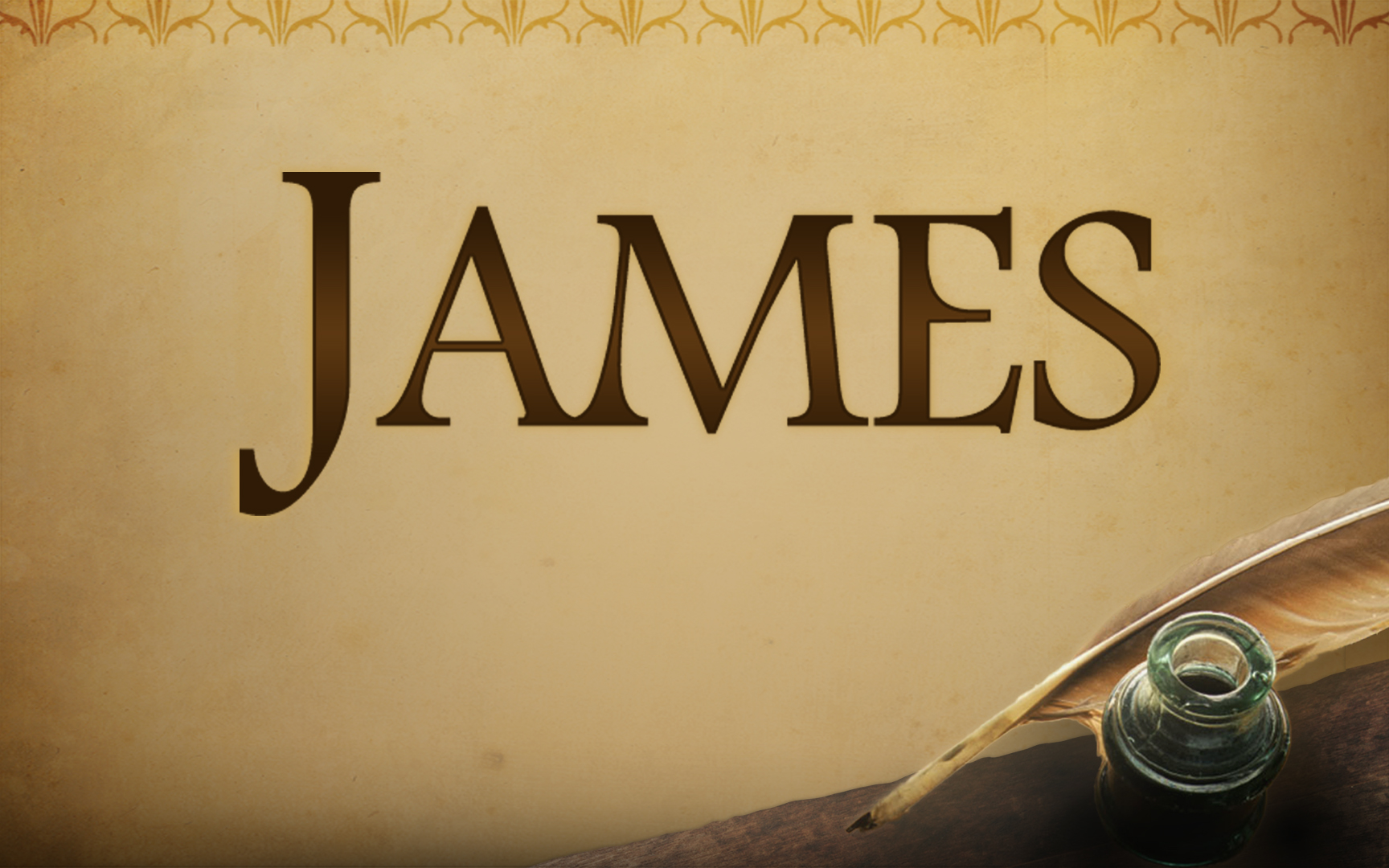 Practical Christian Living
Wholehearted Devotion to Jesus
Lesson Two • James 1:2-12
Larry Brown & Phillip Shumake
Embry Hills church of Christ
July – September 2023